PHY 770 -- Statistical Mechanics
12:00* - 1:45 PM  TR Olin 107

Instructor: Natalie Holzwarth (Olin 300)
Course Webpage: http://www.wfu.edu/~natalie/s14phy770
Lecture 16

Chap. 7 – Brownian motion and other non-equilibrium phenomena
Overview
Langevin equation
Correlation function and spectral density
Fokker-Planck equation
*Partial make-up lecture -- early start time
3/25/2014
PHY 770  Spring 2014 -- Lecture 16
1
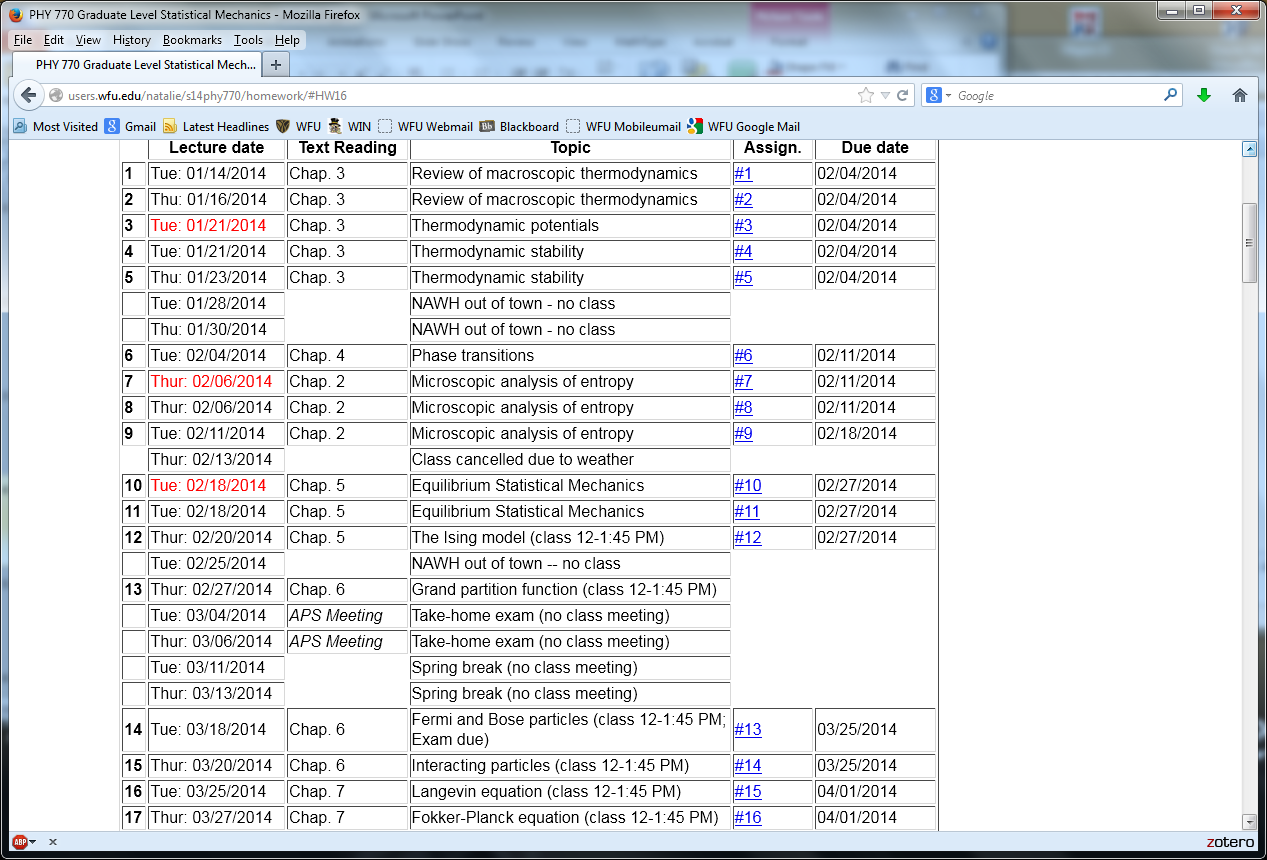 3/25/2014
PHY 770  Spring 2014 -- Lecture 16
2
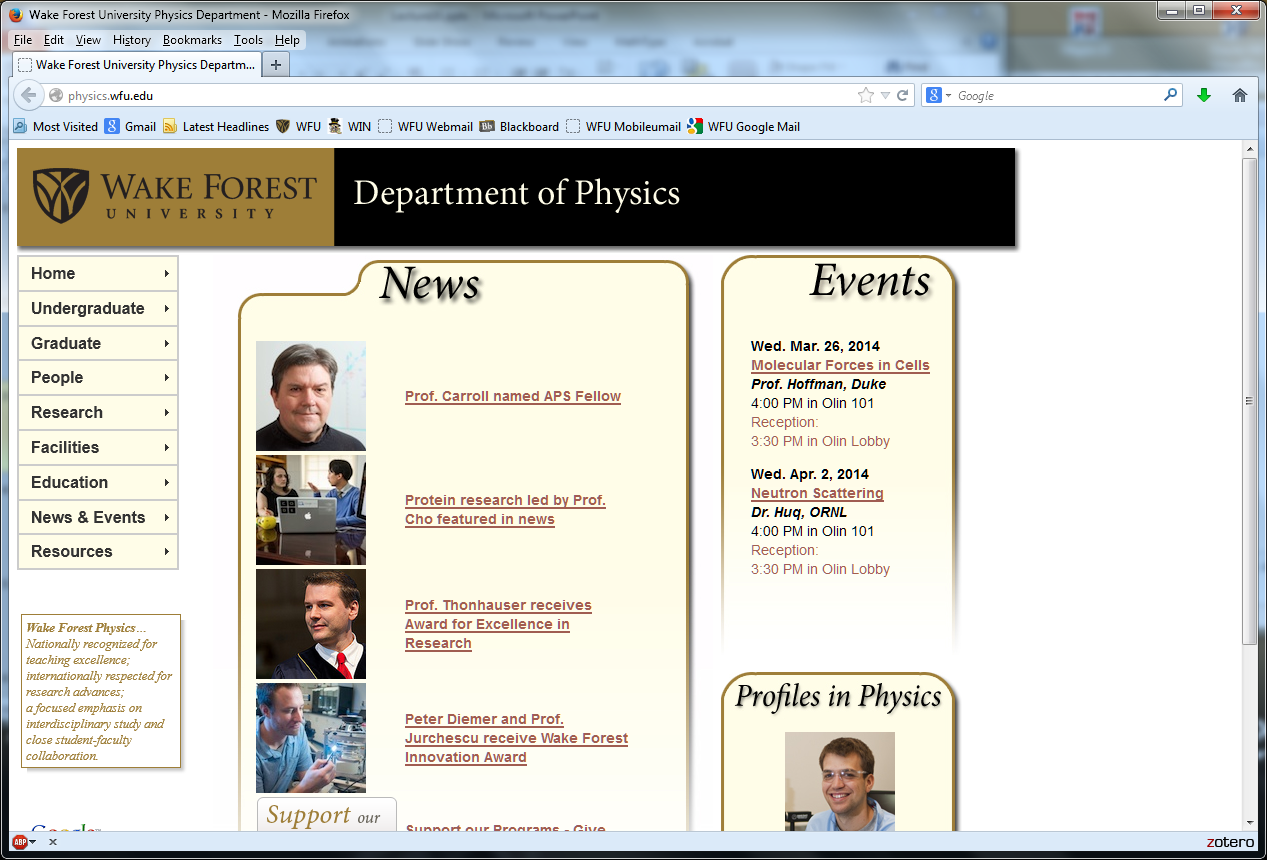 3/25/2014
PHY 770  Spring 2014 -- Lecture 16
3
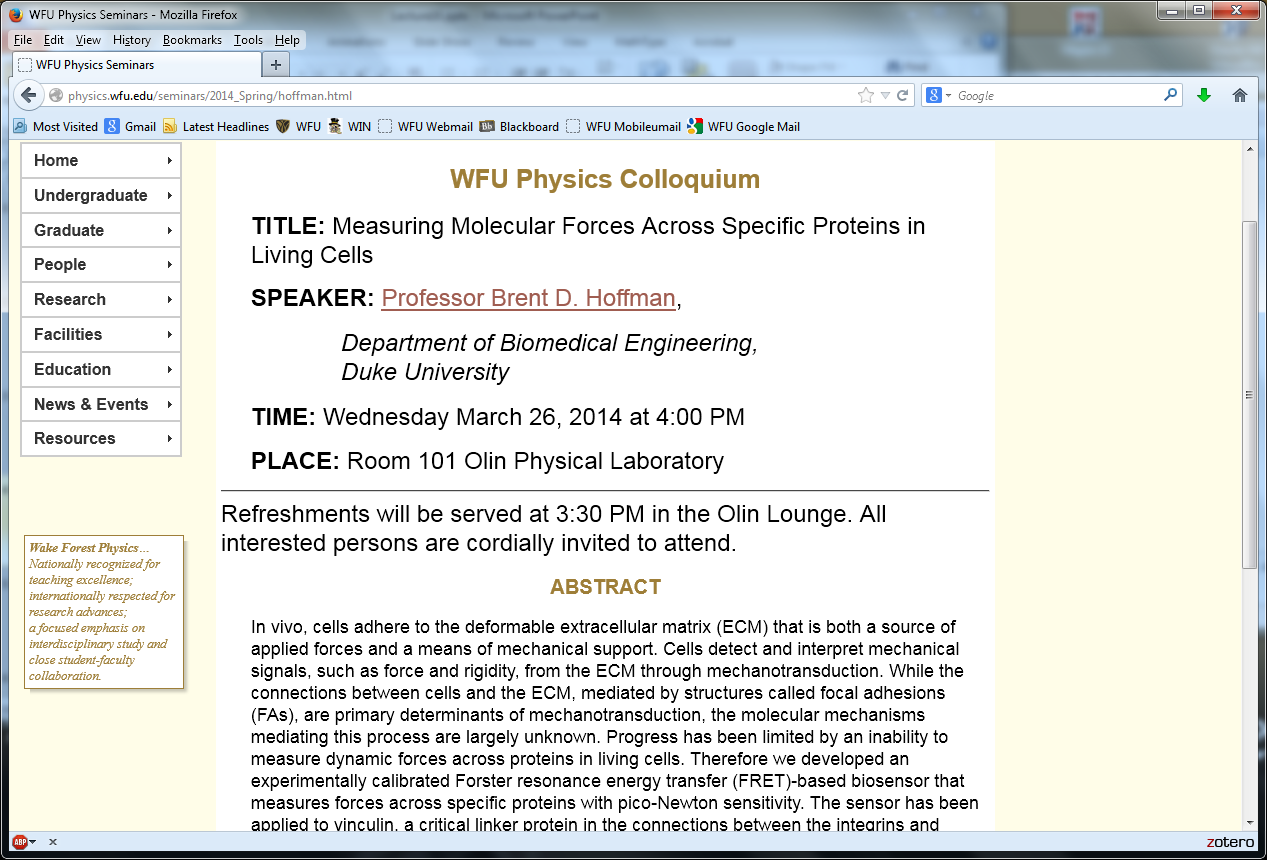 3/25/2014
PHY 770  Spring 2014 -- Lecture 16
4
http://famousbiologists.org/robert-brown/
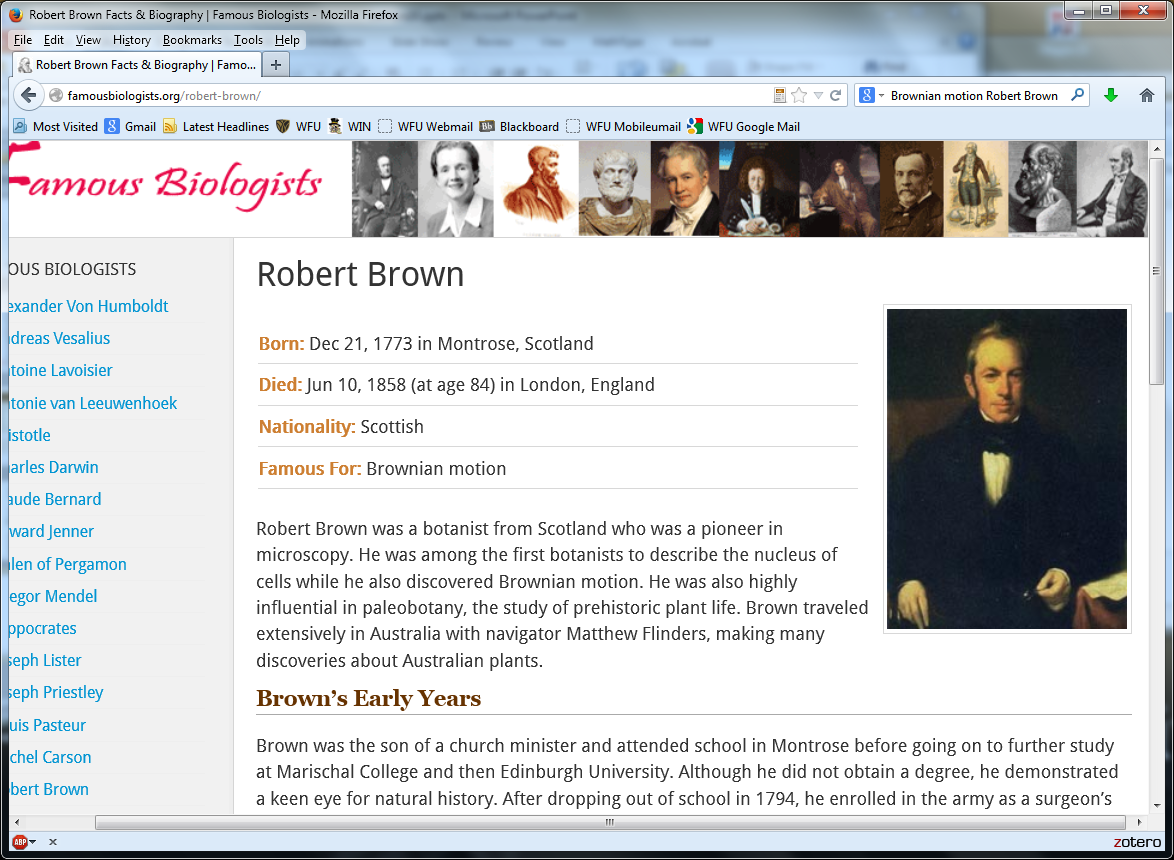 3/25/2014
PHY 770  Spring 2014 -- Lecture 16
5
Brownian motion:
Phonomenon: Under a microscope a large particle (~1 m in diameter) immersed in a fluid with the same density as the particle, appears to be in a state of agitation, undergoing rapid and random motions.
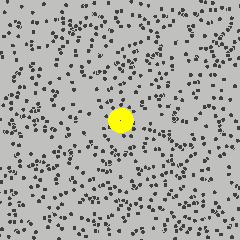 http://upload.wikimedia.org/wikipedia/commons/c/c2/Brownian_motion_large.gif
3/25/2014
PHY 770  Spring 2014 -- Lecture 16
6
Brownian motion:
Description based on the Langevin equation of motion
friction coefficient
PHY 770  Spring 2014 -- Lecture 16
3/25/2014
7
Brownian motion  and  Langevin equation of motion -- continued
3/25/2014
PHY 770  Spring 2014 -- Lecture 16
8
Brownian motion  and  Langevin equation of motion – continued
      Note that since x(t) is a stochastic variable, so is v(t) and x(t)
3/25/2014
PHY 770  Spring 2014 -- Lecture 16
9
Brownian motion  and  Langevin equation of motion – continued
      Note that since x(t) is a stochastic variable, so is v(t) and x(t)
3/25/2014
PHY 770  Spring 2014 -- Lecture 16
10
Brownian motion  and  Langevin equation of motion – continued
 It is interesting to take the Fourier transform of the correlation function
3/25/2014
PHY 770  Spring 2014 -- Lecture 16
11
Example of Brownian system
Consider a particle of mass m attached to a harmonic spring with spring constant mw02 constrained to move in one dimension:
3/25/2014
PHY 770  Spring 2014 -- Lecture 16
12
Example of Brownian system -- continued
3/25/2014
PHY 770  Spring 2014 -- Lecture 16
13
Example of Brownian system -- continued
3/25/2014
PHY 770  Spring 2014 -- Lecture 16
14
Example of Brownian system -- continued
3/25/2014
PHY 770  Spring 2014 -- Lecture 16
15
Example of Brownian system -- continued
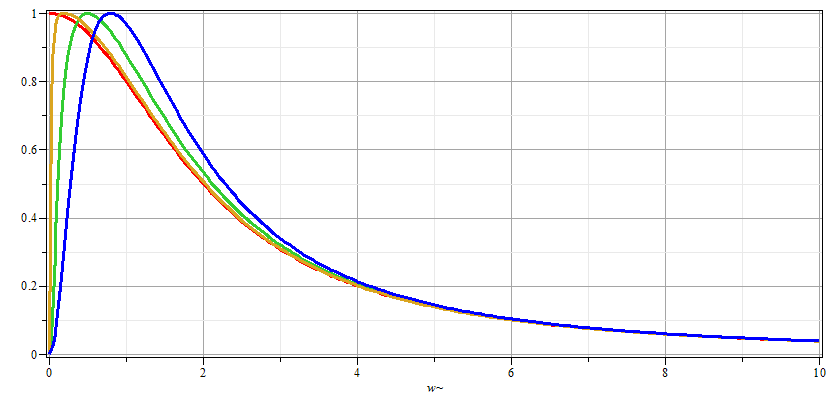 w
3/25/2014
PHY 770  Spring 2014 -- Lecture 16
16
Probability analysis of Brownian motion Fokker-Planck equation
3/25/2014
PHY 770  Spring 2014 -- Lecture 16
17
Probability analysis of Brownian motion Fokker-Plank equation
Justification of Fokker-Plank equation
v
S
x
3/25/2014
PHY 770  Spring 2014 -- Lecture 16
18
Probability analysis of Brownian motion Fokker-Plank equation
Justification of Fokker-Plank equation
3/25/2014
PHY 770  Spring 2014 -- Lecture 16
19
Probability analysis of Brownian motion Fokker-Plank equation
Justification of Fokker-Plank equation
3/25/2014
PHY 770  Spring 2014 -- Lecture 16
20
Probability analysis of Brownian motion Fokker-Plank equation
Justification of Fokker-Plank equation
3/25/2014
PHY 770  Spring 2014 -- Lecture 16
21
Probability analysis of Brownian motion Fokker-Plank equation
Justification of Fokker-Plank equation
3/25/2014
PHY 770  Spring 2014 -- Lecture 16
22
Probability analysis of Brownian motion Fokker-Plank equation
Justification of Fokker-Plank equation
3/25/2014
PHY 770  Spring 2014 -- Lecture 16
23
Probability analysis of Brownian motion Fokker-Plank equation
Justification of Fokker-Plank equation
3/25/2014
PHY 770  Spring 2014 -- Lecture 16
24